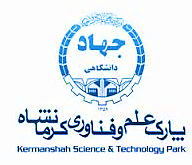 دفاعیه  واحد تحقیق و توسعه 

در جلسه شورای فناوری  

      جهت یک سال فعالیت در مرحله پارک
واحد
معرفی شرکت
تحقیق و توسعه
R&D
نام شرکت (نام کامل تجاری):عنوان ایده محوری:تاریخ ثبت:محل ثبت:نشانی دفتر:نشانی کارگاه محل تولید:
واحد
معرفی محصول/خدمت
تحقیق و توسعه
R&D
شرح مختصری از دانش فنی و روش تولید کالاها یا ارائه خدمات:
نام محصولات سازمان مادر:
1-
2-
3-

مشخصات فنی طرح یا محصول تحقیق و توسعه:
واحد
نوآوری  و مزیت
تحقیق و توسعه
R&D
نوآوری طرح را در یک پاراگراف شرح دهید:
مزیت رقابتی طرح را در یک پاراگراف شرح دهید:
واحد
فناوری و نوآوری
تحقیق و توسعه
R&D
سطح فناوری:




سطح نوآوری:
واحد
ترکیب نیروی انسانی
تحقیق و توسعه
R&D
R&D
تعداد نیروی انسانی حال حاضر: ...... نفر تمام وقت و  ..... نفر پاره وقت تعداد کل نیروی انسانی   ..... نفر می باشد.
تعداد نیروی انسانی سال آتی: ...... نفر تمام وقت و  ..... نفر پاره وقت تعداد کل نیروی انسانی  سال آتی ..... نفر می باشد.
واحد
مجوزهای شرکت
تحقیق و توسعه
R&D
ثبت مجوزهای شرکت، محصول( استاندارد، پتنت ، مجوز و...) در صورتیکه واحد تحقیق و توسعه به صورت شرکت مستقل به ثبت رسیده و دارای مجوزهایی است، جدول زیر تکمیل می گردد.
واحد
معرفی واحد R&D
تحقیق و توسعه
R&D
مجوزهای رسمی واحد تحقیق و توسعه (تصویر در اسلاید درج گردد)




خلاصه ای از سابقه و عملکرد واحد تحقیق و توسعه:
واحد
دلایل درخواست
تحقیق و توسعه
R&D
دلایل درخواست پذیرش واحد تحقیق و توسعه:
............................................................................................................................................................................................................................................................................................................................................................................................................................................................................................................................................................ ...........................................................................................................................................................................................................................................................................................................................................................................................................................................................................................................................................................
واحد
جدول هزینه ها
تحقیق و توسعه
R&D
واحد
تصاویر
جدول هزینه ها
تحقیق و توسعه
R&D
تصویر از محل سازمان مادر

تصویر عمومی کارگاه سازمان مادر

تصاویر از محل فعلی واحد تحقیق و توسعه

تصاویر محصولات واحد تحقیق و توسعه
واحد
جدول هزینه ها
تحقیق و توسعه
مشتریان
R&D
مهمترین مشتریان فعلی( معرفی مهمترین قراردادها):




مشتریان احتمالی آینده پس از استقرار در پارک:
واحد
جدول هزینه ها
تحقیق و توسعه
R&D
بازار و فروش
میزان فروش سازمان مادر در سال گذشته (مجموع مبالغ حاصل از عملیات فروش کالا و خدمات اعم از ثبت شده در  دفاتر رسمی یا غیر رسمی با مستندات):



پیش بینی فروش در سال آینده :


میزان صادرات سازمان مادر (محصول، نام کشور ،میزان فروش):
واحد
جدول هزینه ها
تحقیق و توسعه
هزینه ها
R&D
جدول هزینه های واحد تحقیق و توسعه در سال گذشته ( در حد سرفصل هزینه ها) 



پیش بینی جدول هزینه های سال اول  واحد تحقیق و توسعه پس از پذیرش در پارک


جدول محل تامین اعتبارات مورد نیاز (میزان اعتبار مورد نیاز با ذکر موارد، آورده ی سازمان مادر، سرمایه گذار و ...)
واحد
استراتژی های بازار
تحقیق و توسعه
R&D
استراتژی بازاریابی ورود محصول
استراتژی های ورود محصول منتج از تحقیق و توسعه به بازار:
واحد
جدول رقبا
تحقیق و توسعه
معرفی رقبای داخلی و خارجی محصول واحد تحقیق و توسعه
R&D
در این جدول مزایا و معایب محصول ناشی ازطرح پژوهشی در  مقایسه با رقبا درج می گردد.
واحد
فضای مورد نیاز
تحقیق و توسعه
R&D
دفترکاری با ذکر شرایط و مشخصات:   تقاضا دارید از پارک تامین شود؟ بله/خیر



آزمایشگاه با ذکر شرایط و مشخصات:   تقاضا دارید از پارک تامین شود؟ بله/خیر
 


کارگاه با ذکر شرایط و مشخصات:      تقاضا دارید از پارک تامین شود؟ بله/خیر
واحد
امکانات مورد نیاز
تحقیق و توسعه
R&D
امکانات مورد نیاز
تجهیزات و امکاناتی  که واحد تحقیق و توسعه پس از پذیرش به پارک می آورد: 




امکانات مورد نیازی که پس از پذیرش تامین خواهد نمود:




امکاناتی که پس از پذیرش از پارک تامین می شود:
واحد
همکاری های پیشنهادی متقابل واحد تحقیق و  توسعه  با پارک
پتانسیل های همکاری
تحقیق و توسعه
R&D
.......................................................................................
.......................................................................................
.......................................................................................
.......................................................................................
.......................................................................................
.......................................................................................
واحد
برنامه کاری
تحقیق و توسعه
R&D
برنامه کاری(در حوزه توسعه تکنولوژی، محصولات و بازار درپارک)
ارائه برنامه سال اول استقرار واحد تحقیق و توسعه در پارک همراه با زمان بندی و امکانات مورد نیاز



ارائه خلاصه ای از برنامه طرح پژوهشی مورد نظر برای اجرا در پارک
واحد
سایر توضیحات
تحقیق و توسعه
سایر مواردی که توضیح آن را ضروری می دانید
R&D